Factors to Consider When Hiring a Criminal Defense Attorney
If you are facing a criminal charge, hiring the right defense attorney can help you deal with your criminal case more effectively. 
It is one of the most important decisions you will ever make. 
When searching for an attorney, look for someone who is experienced and can fight for you and protect your reputation and rights.
Here are several factors to consider when hiring a criminal defense attorney:
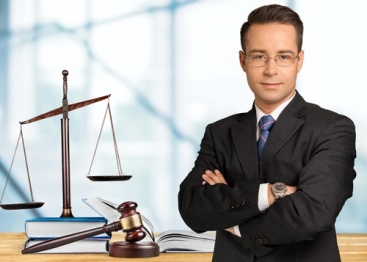 Location
Hire an attorney who is licensed to practice in your particular state because legal statutes may differ from state to state. 
This can also help with coordinating court appearances and increases your ability to meet your attorney in person to discuss your case.
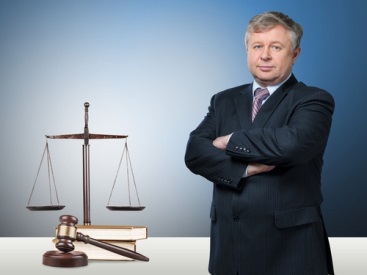 Area of Specialization
Every criminal defense attorney specializes in a specific area of criminal defense, such as DUI, theft, domestic crimes, violent crimes, etc. 
Hire an attorney who has a specialization in your specific charges because he or she will be more experienced in that area of criminal defense.
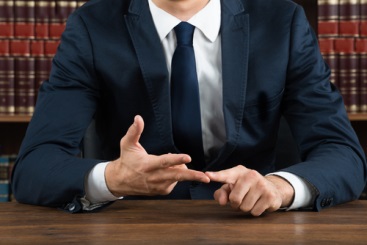 The Attorney’s Reputation
Do not choose an attorney just because he or she charges less or because you are impressed with his or her advertising campaign. 
Choose a reputable attorney.
Learn about the attorney’s reputation by researching reviews, testimonials and publications.
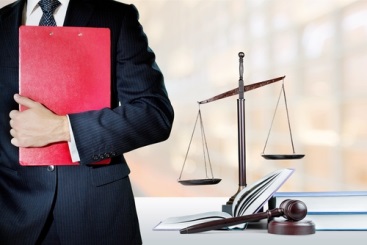 The Attorney’s Fee
Although it is important to hire an attorney within your budget, hiring an inexpensive or inexperienced attorney may ruin your case. 
Always research different attorneys and hire someone who meets all your requirements and is within your budget.
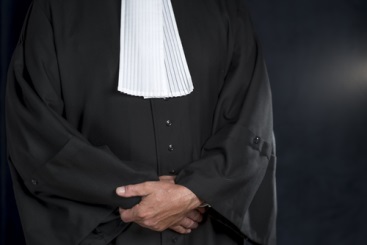 The Attorney’s Level of Communication
You may have several questions as you move through the legal process. 
A good lawyer will take the time to explain things in a language you can understand. 
Always choose someone who is friendly and easy to communicate with.
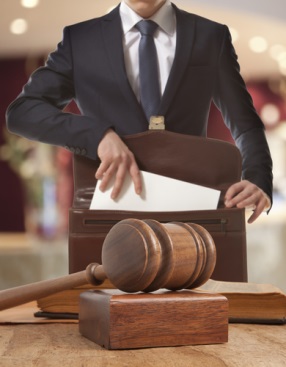 If you or a loved one have been arrested or charged with a criminal offense, contact us. 
We will provide you with an aggressive defense from the beginning to the conclusion of your case and will keep you informed regarding all the aspects of your case.
Contact Us:

The Law Offices of Joel Silberman, LLC
49 Summit Avenue 
Jersey City, NJ 07306 
 Phone: 201- 273-7070 or 800- 889-3129
joel@joelsilbermanlaw.com  
www.joelsilbermanlaw.com